Representational State Transfer
COMP6017 Topics on Web Services
Dr Nicholas Gibbins – nmg@ecs.soton.ac.uk
2012-2013
Resource Oriented Model
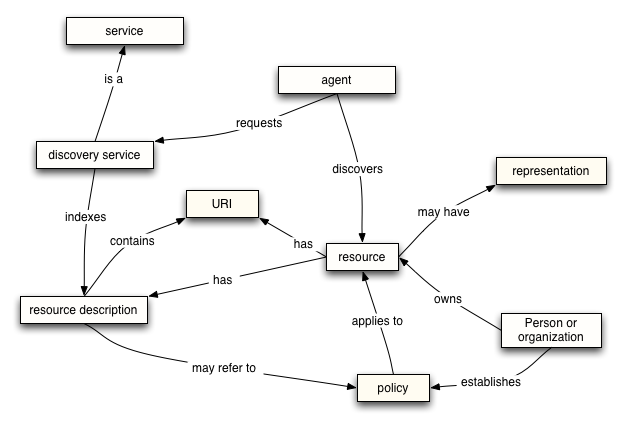 2
Representational State Transfer
Original design for the Web did not have a formal architecture
Network issues with early HTTP affected scalability
Nature of application interactions on the Web changed (images, etc)
Limited support for shared caching

Architectural style that parallels and informs the design of HTTP/1.1
Described in a thesis by Roy Fielding (Day Software, co-founder of the Apache Software Foundation, co-author of HTTP and URI RFCs)
[Speaker Notes: stateless – no client context stored on server
cacheable – responses may be cached
layered – intermediaries are transparent
uniform interface – resources, manipulation through representations, self-descriptive messages, HATEOAS]
REST Constraints
4
Constraints
Fielding identifies five key constraints (and one optional constraint) for REST:
Client-Server
Stateless
Cacheable
Layered system
Uniform interface
Code on demand
Client-Server
Separation of concerns:
user interface (client)
data storage (server)

Improves portability of user interface
Improves scalability by simplifying server
Allows components to evolve separately
Stateless
Each request from client to server must contain all of the information necessary to understand the request
No context is stored on the server
Session state is kept entirely on the client

Improves visibility (can consider each request in isolation)
Improves reliability (easier to recover from partial failures)
Improves scalability (reduces server resource usage)
Increases per-interaction overhead
7
Cache
Response data must be labelled as cacheable or non-cacheable
If cacheable, client may reuse response data for later requests

Allows some interactions to be eliminated
Reduces average latency of interactions
Stale data reduces reliability
8
Uniform Interface
Uniform interface between components
Identification of resources
Manipulation of resources through representations
Self-descriptive messages
Hypermedia as the engine of application state

Improves visibility of interactions
Encourages independent evolvability
Degrades efficiency (depending on optimisation)
9
Layered System
System components have no knowledge of components beyond those with which they directly interact
Encapsulate legacy services
Introduce intermediaries

Limits system complexity
Improves scalability (load balancing)
Adds latency and overhead (offset by caching)
10
Code on Demand (optional)
Client functionality extended by downloading and executing code
Applets
Scripts

Improves extensibility
Reduces visibility
11
Architectural Elements
12
Data Elements
Resources
Resource identifiers
Representations
Representation metadata
Control data
Connectors
Client
Server
Cache
Resolver
Tunnel
14
[Speaker Notes: client – libwww, etc
server – apache api, etc
resolver – bind/DNS
tunnel – SOCKS, SSL]
Components
Origin server
Gateway
Proxy
User agent
15
[Speaker Notes: Origin server – definitive source for resource representations
User agent - browser]
Further Reading
Architectural Styles and the Design of Network-based Software Architectures (Ch 4-6)
http://www.ics.uci.edu/~fielding/pubs/dissertation/top.htm
16
Introduction to RESTful Web Services
17
REST beyond the Web architecture
Discussion of Web Services has concentrated on W3C Web Services Architecture (+WS-I, etc)
Discussion of REST has concentrated on the W3C Web Architecture

We can apply the constraints from REST to the design of Web Services
Better fit between the two architectures
The Richardson Maturity Model
Model of RESTful maturity
REST constraints made concrete, in context of Web technology stack
19
[Speaker Notes: Compare with identity, interaction, representation]
Level Zero
Single well-known endpoint
Uses HTTP as a transport only
No hypermedia
20
Level Zero in Practice
XML-RPC
Most SOAP services
POX
21
POX: Plain Old XML over HTTP
Use HTTP POST to transfer XML documents between systems
SOAP-like, without SOAP headers, etc
Platform independent
Uses HTTP as a transport protocol, not an application protocol
HTTP metadata is ignored
22
Level One
Multiple endpoints
Uses HTTP as a transport only (single verb)
No hypermedia
23
Templates and Tunnelling
URI templates
http://restbucks.com/order/{order_id}
URI tunneling
Use GET for safe/idempotent operations
Use POST otherwise
Map existing method parameters to URI query parameters
http://restbucks.com/PlaceOrder?coffee=latte&size=large
24
[Speaker Notes: Elaboration of intuitive URIs
Increases tight coupling

safe – no side effects
idempotent – absolute side effect]
URI Tunnelling
Sometimes Web-friendly
Multiple URIs used to name resources
(Sometimes) correct use of GET
but
URIs used to encode operations, rather than identify resources
Use of GET for non-safe operations breaches Web Architecture principle of Safe Retrieval
25
Level Two
Multiple endpoints, identifying resources
Understands HTTP (multiple verbs)
No hypermedia
26
Mapping CRUD to HTTP
27
Level Three
Multiple endpoints, identifying resources
Understands HTTP (multiple verbs)
Uses links to communicate protocols (shared state)
28
HATEOAS
Hypermedia as the engine of application state
Resource representations include links to related resources
Links that represent a transition to a possible future state of the current resource
Link types used to indicate operations (HTTP verbs) that may be used on the indicated resources
State transitions constitute application protocol
29
Next Lecture
REST in Practice!
30
Running Example: Restbucks
Online coffee shop
Customer (client) orders coffee from barista
customise
check status
pay
order
submitted
in
preparation
order
completed
payment
received
add to
queue
deliver
cancel
canceled
31